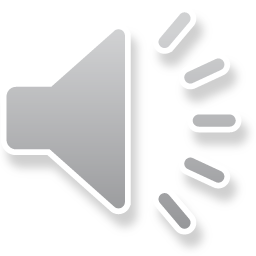 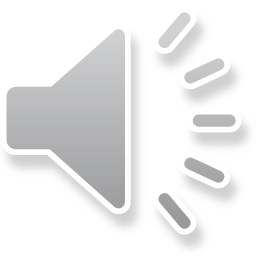 招商加盟通用PPT模板
POWERPOINT TEMPLATE
CONTENTS
PART 01
PART 02
PART 03
企业介绍
管理团队
产品与服务
此处添加详细文本描述，建议与标题相关并符合整体语言风格
此处添加详细文本描述，建议与标题相关并符合整体语言风格
此处添加详细文本描述，建议与标题相关并符合整体语言风格
PART 04
PART 05
PART 06
市场分析
策略推行
财务分析
此处添加详细文本描述，建议与标题相关并符合整体语言风格
此处添加详细文本描述，建议与标题相关并符合整体语言风格
此处添加详细文本描述，建议与标题相关并符合整体语言风格
PART 01 公司介绍
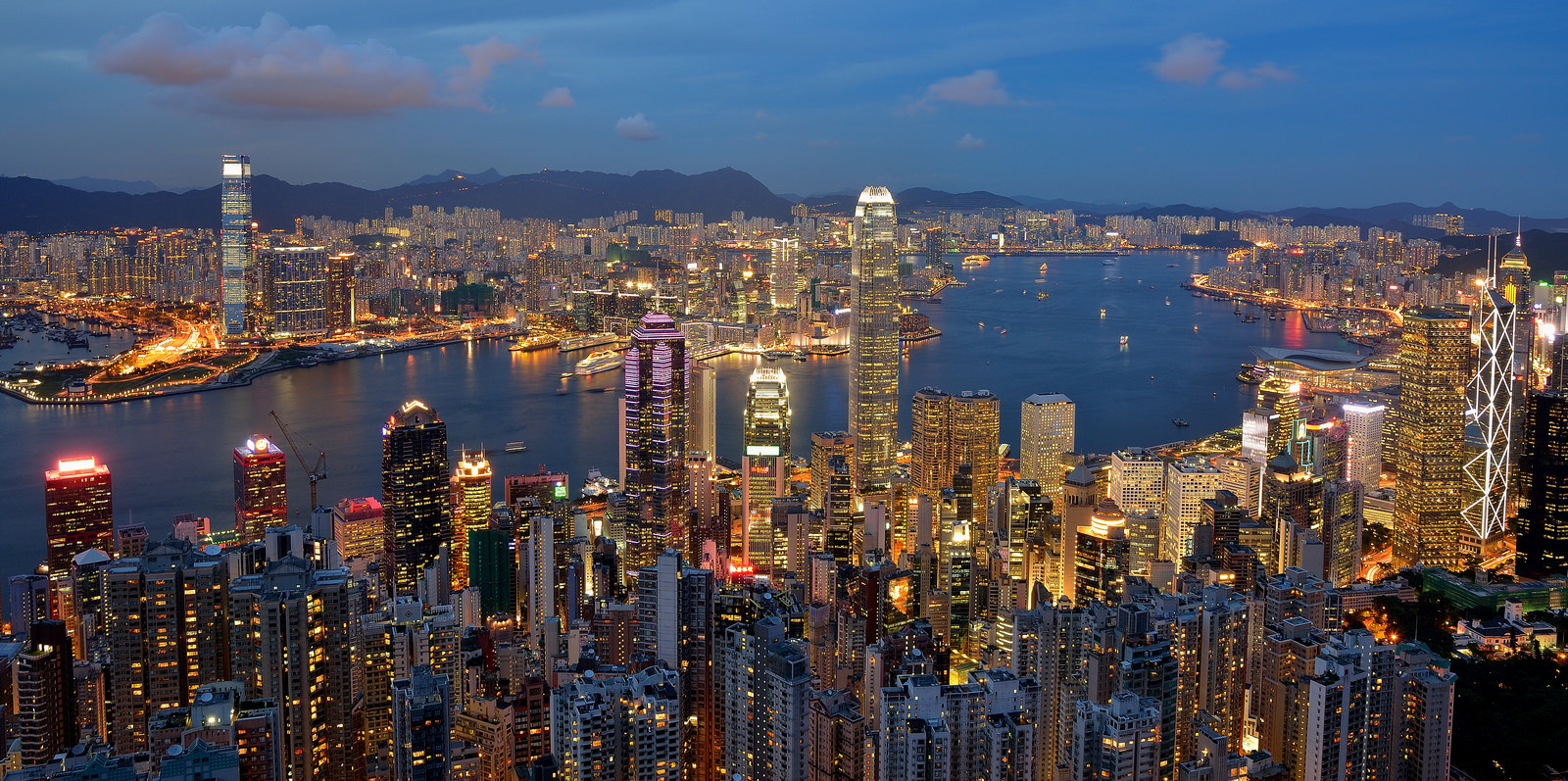 市场经济要求平等的市场主体按照等价交换的原则；通过公平竞争，从市场取得和向市场提供商品，促进整个市场合理流动，实现结构架置优化、资源合理配置。市场经济的要求决定了市场主体必须拥有明晰界定的财产权，而且必须是独立的、平等的。法人制度以其独特的性质使法人在市场经济中充当了主要的角色。公司作为法人的一种形态，其特质完全符合市场经济的要求，这必然是公司成为市场经济的主体。与其他市场主体相比，公司的优点显然表现在。
关于我们
ABOUT US
公司概况
员工素质
此处添加详细文本描述，建议与标题相关并符合整体语言风格
注册时间
此处添加详细文本描述，建议与标题相关并符合整体语言风格
员工人数
此处添加详细文本描述，建议与标题相关并符合整体语言风格
注册资本
此处添加详细文本描述，建议与标题相关并符合整体语言风格
技术力量
此处添加详细文本描述，建议与标题相关并符合整体语言风格
公司性质
此处添加详细文本描述，建议与标题相关并符合整体语言风格
2000
2012
2013
2011
此处添加详细文本描述，建议与标题相关并符合整体语言风格
此处添加详细文本描述，建议与标题相关并符合整体语言风格
此处添加详细文本描述，建议与标题相关并符合整体语言风格
此处添加详细文本描述，建议与标题相关并符合整体语言风格
发展历史
2016
2015
2014
此处添加详细文本描述，建议与标题相关并符合整体语言风格
此处添加详细文本描述，建议与标题相关并符合整体语言风格
此处添加详细文本描述，建议与标题相关并符合整体语言风格
2017
企业文化
求实、创新、团结
此处添加详细文本描述，建议与标题相关并符合整体语言风格
质量第一、诚信为本
此处添加详细文本描述，建议与标题相关并符合整体语言风格
企业精神
企业宗旨
企业
文化
经营理念
服务理念
用户至上、用心服务
此处添加详细文本描述，建议与标题相关并符合整体语言风格
科学管理、诚信经营
此处添加详细文本描述，建议与标题相关并符合整体语言风格
企业文化建设是现代企业发展的重要内容，是精神文明的重要体现，是企业得以长久发展的重要保障
企业目标
企业战略目标：
是企业使命和宗旨的具体化和定量化，是企业奋斗纲领，是衡量企业一切工作是否实现其企业使命的标准，是企业经营战略的核心。
战略目标定义：
从广义上看，企业战略目标是企业战略构成的基本内容，战略目标是对企业战略经营活动预期取得的主要成果的期望值。从狭义上看，企业战略目标不包含在企业战略构成之中，它既是企业战略选择的出发点和依据，又是企业战略实施要达的结果。
制定目标
目标符合SMART原则
此处添加详细文本描述，建议与标题相关并符合整体语言风格
检测问题，整备资源
此处添加详细文本描述，建议与标题相关并符合整体语言风格
与目标相关部门沟通
此处添加详细文本描述，建议与标题相关并符合整体语言风格
上下级目标统一
此处添加详细文本描述，建议与标题相关并符合整体语言风格
完备技能和授权
此处添加详细文本描述，建议与标题相关并符合整体语言风格
督促目标的执行
此处添加详细文本描述，建议与标题相关并符合整体语言风格
理解公司的整体目标
此处添加详细文本描述，建议与标题相关并符合整体语言风格
企业愿景
发展的方向
此处添加详细文本描述，建议与标题相关并符合整体语言风格
业务的目标
此处添加详细文本描述，建议与标题相关并符合整体语言风格
企业的理想
此处添加详细文本描述，建议与标题相关并符合整体语言风格
我们的愿望
此处添加详细文本描述，建议与标题相关并符合整体语言风格
企业使命
股东满意
此处添加详细文本描述，建议与标题相关并符合整体语言风格
美化环境
此处添加详细文本描述，建议与标题相关并符合整体语言风格
员工满意
此处添加详细文本描述，建议与标题相关并符合整体语言风格
回报社会
此处添加详细文本描述，建议与标题相关并符合整体语言风格
PART02 管理团队
我们团队
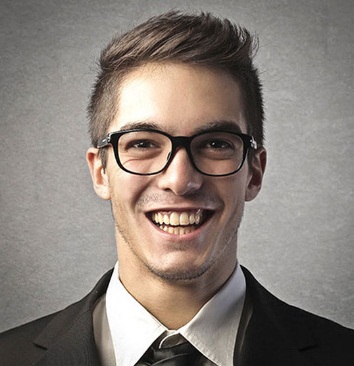 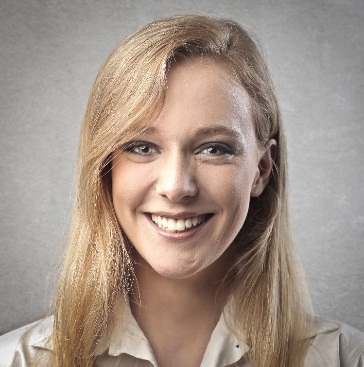 无名氏
无名氏
添加职位描述
添加职位描述
此处添加详细文本描述，建议与标题相关并符合整体语言风格，语言描述尽量简洁生动。
此处添加详细文本描述，建议与标题相关并符合整体语言风格，语言描述尽量简洁生动。
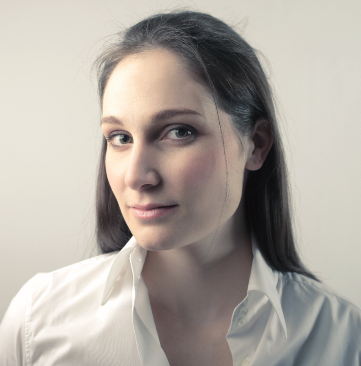 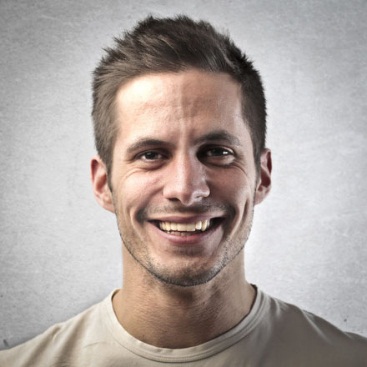 无名氏
无名氏
添加职位描述
添加职位描述
此处添加详细文本描述，建议与标题相关并符合整体语言风格，语言描述尽量简洁生动。
此处添加详细文本描述，建议与标题相关并符合整体语言风格，语言描述尽量简洁生动。
专业技能
专业技能
专业技能
创意策略
添加标题
7.8
5.6
8.1
8.4
6.3
2013 单击此处添加标题
2014 单击此处添加标题
2013 单击此处添加标题
2013 单击此处添加标题
2014 单击此处添加标题
曾获奖励
技能名称
添加奖励名称
添加奖励名称
添加奖励名称
添加奖励名称
添加奖励名称
团队成员
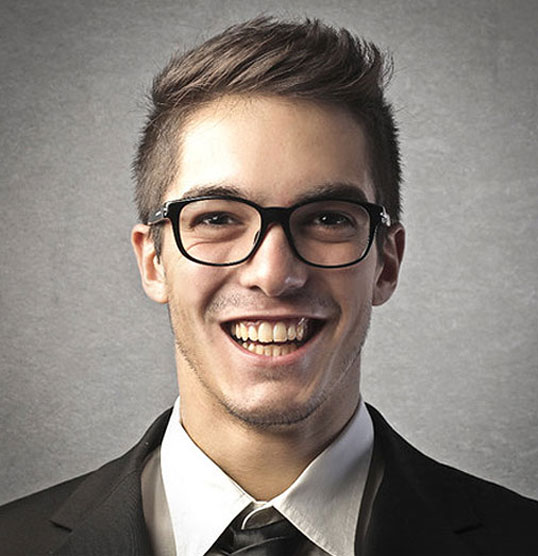 无名氏
添加职位描述
此处添加详细文本描述，建议与标题相关并符合整体语言风格，语言描述尽量简洁生动。
单击此处添加副标题或详细文本描述
单击此处添加副标题或详细文本描述
品牌结构
单击此处添加副标题或详细文本描述
单击此处添加副标题或详细文本描述
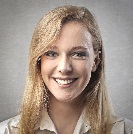 社交 网络
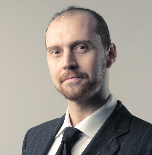 此处添加详细文本描述，建议与标题相关并符合整体语言风格，语言描述尽量简洁生动。尽量将每页幻灯片的字数控制在200字以内，据统计每页幻灯片的最好控制在5分钟之内。
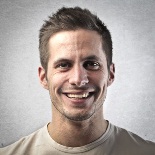 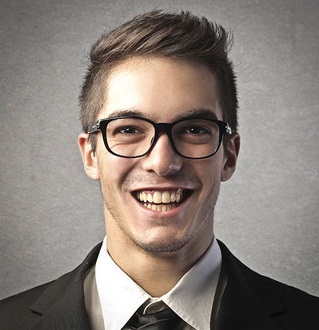 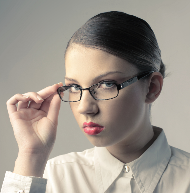 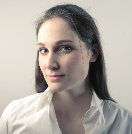 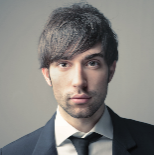 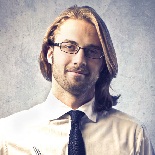 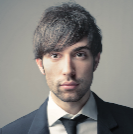 职位描述
IT 职位描述
财务职位描述
市场职位描述
UI 开发
开发
Web 职位
平面设计
市场管理
销售管理
单击此处添加副标题或详细文本描述
组织结构
PART03 产品服务
企业产品
云服务
电子书
视频
此处添加详细文本描述，建议与标题相关并符合整体语言风格，语言描述尽量简洁生动。
此处添加详细文本描述，建议与标题相关并符合整体语言风格，语言描述尽量简洁生动。
此处添加详细文本描述，建议与标题相关并符合整体语言风格，语言描述尽量简洁生动。
网站设计
商务管理
创意品
销售主管
环保产品
数据分析
单击此处添加副标题或详细文本描述
单击此处添加副标题或详细文本描述
单击此处添加副标题或详细文本描述
单击此处添加副标题或详细文本描述
单击此处添加副标题或详细文本描述
单击此处添加副标题或详细文本描述
企业服务
服务原则
此处添加详细文本描述，建议与标题相关并符合整体语言风格
此处添加详细文本描述，建议与标题相关并符合整体语言风格
克服异议 / 难题 / 投诉
以客户为重
令愤怒的客户平伏情绪
善用聆听技巧
保持和提高自尊心
此处添加详细文本描述，建议与标题相关并符合整体语言风格
此处添加详细文本描述，建议与标题相关并符合整体语言风格
此处添加详细文本描述，建议与标题相关并符合整体语言风格
客户满意
客户服务经理
此处添加详细文本描述，建议与标题相关并符合整体语言风格
产品技术咨询专家
技术问题处理专家
此处添加详细文本描述，建议与标题相关并符合整体语言风格
此处添加详细文本描述，建议与标题相关并符合整体语言风格
现场服务专家
技术培训讲师
此处添加详细文本描述，建议与标题相关并符合整体语言风格
此处添加详细文本描述，建议与标题相关并符合整体语言风格
开始
End
售后流程
步骤 01
步骤 02
步骤 03
步骤 04
步骤 05
解决问题
客服跟踪
售后服务
准备工作
问题反馈
单击此处添加副标题或详细文本描述
单击此处添加副标题或详细文本描述
单击此处添加副标题或详细文本描述
单击此处添加副标题或详细文本描述
单击此处添加副标题或详细文本描述
此处添加详细文本描述，建议与标题相关并符合整体语言风格，语言描述尽量简洁生动。尽量将每页幻灯片的字数控制在200字以内，据统计每页幻灯片的最好控制在5分钟之内。此处添加详细文本描述，建议与标题相关并符合整体语言风格，语言描述尽量简洁生动。尽量将每页幻灯片的字数控制在200字以内，据统计每页幻灯片的最好控制在5分钟之内。
PART04 市场分析
决策导向
此处添加详细文本描述，建议与标题相关并符合整体语言风格
客观性问题
此处添加详细文本描述，建议与标题相关并符合整体语言风格
资料和信息
此处添加详细文本描述，建议与标题相关并符合整体语言风格
系统性问题
此处添加详细文本描述，建议与标题相关并符合整体语言风格
市场分析
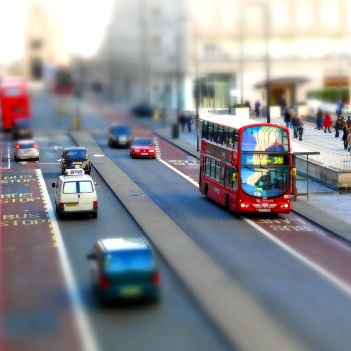 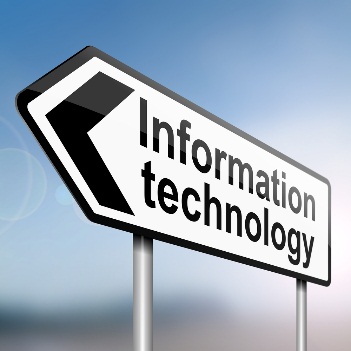 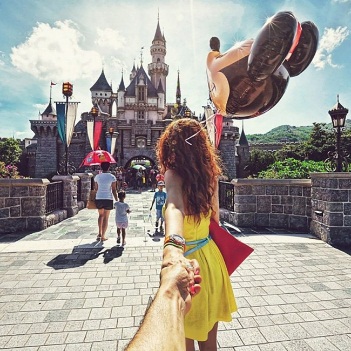 30%
50%
$ 12,590,000
$ 9,840,000
产品市场比例
2015年市场占有率
2014年市场占有率
此处添加详细文本描述，建议与标题相关并符合整体语言风格。为客户提供有效服务，是我们工作的方向和价值评价的标尺，成就客户就是成就我们自己。为客户服务是我们存在的唯一理由，客户需求是我们发展的原动力。
市场增长
44%
44%
44%
67%
34%
44%
22%
22%
33%
15%
15%
22%
一月
二月
三月
网页设计
APP开发
品牌建设
Web开发
添加标题
添加标题
添加标题
添加标题
此处添加详细文本描述，建议与标题相关并符合整体语言风格，语言描述尽量简洁生动。
此处添加详细文本描述，建议与标题相关并符合整体语言风格，语言描述尽量简洁生动。
此处添加详细文本描述，建议与标题相关并符合整体语言风格，语言描述尽量简洁生动。
此处添加详细文本描述，建议与标题相关并符合整体语言风格，语言描述尽量简洁生动。
竞争对手比较
市场
开发
市场
渗透方式
产品 
开发
多样化
当前
新产品
市场
产品
市场分析
85%
WEB开发
此处添加详细文本描述，建议与标题相关并符合整体语言风格
65%
WEB开发
此处添加详细文本描述，建议与标题相关并符合整体语言风格
70%
WEB开发
此处添加详细文本描述，建议与标题相关并符合整体语言风格
80%
WEB开发
此处添加详细文本描述，建议与标题相关并符合整体语言风格
市场分析
数据
市场分析
7
6
5
4
3
2
此处添加详细文本描述，建议与标题相关并符合整体语言风格。我们坚持以客户为中心
1
850
1,580
80/20
17,850.00
0
JH
KL
OP
TG
HG
OP
IT
KJ
UH
PO
MN
KR
OL
HG
AD
FT
VB
VM
此处添加详细文本描述，建议与标题相关并符合整体语言风格。
此处添加详细文本描述，建议与标题相关并符合整体语言风格。
此处添加详细文本描述，建议与标题相关并符合整体语言风格。
此处添加详细文本描述，建议与标题相关并符合整体语言风格。
此处添加详细文本描述，建议与标题相关并符合整体语言风格。我们坚持以客户为中心
PART05 策略推行
分析案例
STRENGHTS（优势）
此处添加详细文本描述，建议与标题相关并符合整体语言风格。我们坚持以客户为中心
WEAKNESSES（劣势）
此处添加详细文本描述，建议与标题相关并符合整体语言风格。我们坚持以客户为中心
OPPORTUNITIES（机会）
此处添加详细文本描述，建议与标题相关并符合整体语言风格。我们坚持以客户为中心
THREATSS（风险）
此处添加详细文本描述，建议与标题相关并符合整体语言风格。我们坚持以客户为中心
添加图表标题
添加图表标题
添加图表标题
此处添加详细文本描述，建议与标题相关并符合整体语言风格。我们坚持以客户为中心
此处添加详细文本描述，建议与标题相关并符合整体语言风格。我们坚持以客户为中心
此处添加详细文本描述，建议与标题相关并符合整体语言风格。我们坚持以客户为中心
市场开发
01
03
02
市场开发
此处添加详细文本描述，建议与标题相关并符合整体语言风格，语言描述尽量简洁生动。尽量将每页幻灯片的字数控制在200字以内，据统计每页幻灯片的最好控制在5分钟之内。此处添加详细文本描述，建议与标题相关并符合整体语言风格，语言描述尽量简洁生动。尽量将每页幻灯片的字数控制在200字以内，据统计每页幻灯片的最好控制在5分钟之内。
用户满意度
用户满意度
用户满意度
此处添加详细文本描述，建议与标题相关并符合整体语言风格，语言描述尽量简洁生动。
此处添加详细文本描述，建议与标题相关并符合整体语言风格，语言描述尽量简洁生动。
此处添加详细文本描述，建议与标题相关并符合整体语言风格，语言描述尽量简洁生动。
市场开发
策略与理念
此处添加详细文本描述，建议与标题相关并符合整体语言风格。
营销及市场
此处添加详细文本描述，建议与标题相关并符合整体语言风格。
开发和部署
此处添加详细文本描述，建议与标题相关并符合整体语言风格。
规划和安排
此处添加详细文本描述，建议与标题相关并符合整体语言风格。
PART06 财务分析
财务分析
添加
图表标题
添加
图表标题
添加
图表标题
添加
图表标题
75%
25%
50%
65%
此处添加详细文本描述，建议与标题相关并符合整体语言风格，语言描述尽量简洁生动。
此处添加详细文本描述，建议与标题相关并符合整体语言风格，语言描述尽量简洁生动。
此处添加详细文本描述，建议与标题相关并符合整体语言风格，语言描述尽量简洁生动。
此处添加详细文本描述，建议与标题相关并符合整体语言风格，语言描述尽量简洁生动。
财务分析
100%
7,532,420
12,532,420
80%
PLEASE ENTER
YOUR TOPIC HERE
PLEASE ENTER
YOUR TOPIC HERE
60%
40%
20%
此处添加详细文本描述，建议与标题相关并符合整体语言风格。为客户提供有效服务，是我们工作的方向和价值评价的标尺，成就客户就是成就我们自己。此处添加详细文本描述，建议与标题相关并符合整体语言风格
0%
ENTER
YOUR TITLE
ENTER
YOUR TITLE
ENTER
YOUR TITLE
ENTER
YOUR TITLE
ENTER
YOUR TITLE
图表标题 01
图表标题 01
次级标题: 此处添加详细文本描述，建议与标题相关并符合整体语言风格，语言描述尽量简洁生动。
次级标题: 此处添加详细文本描述，建议与标题相关并符合整体语言风格，语言描述尽量简洁生动。
财务分析
财务分析
添加标题
添加标题
添加标题
添加标题
添加标题
添加标题
36%
36%
36%
36%
36%
36%
51,721 用户数
51,721 用户数
51,721 用户数
51,721 用户数
51,721 用户数
51,721 用户数
财务分析
THANKS